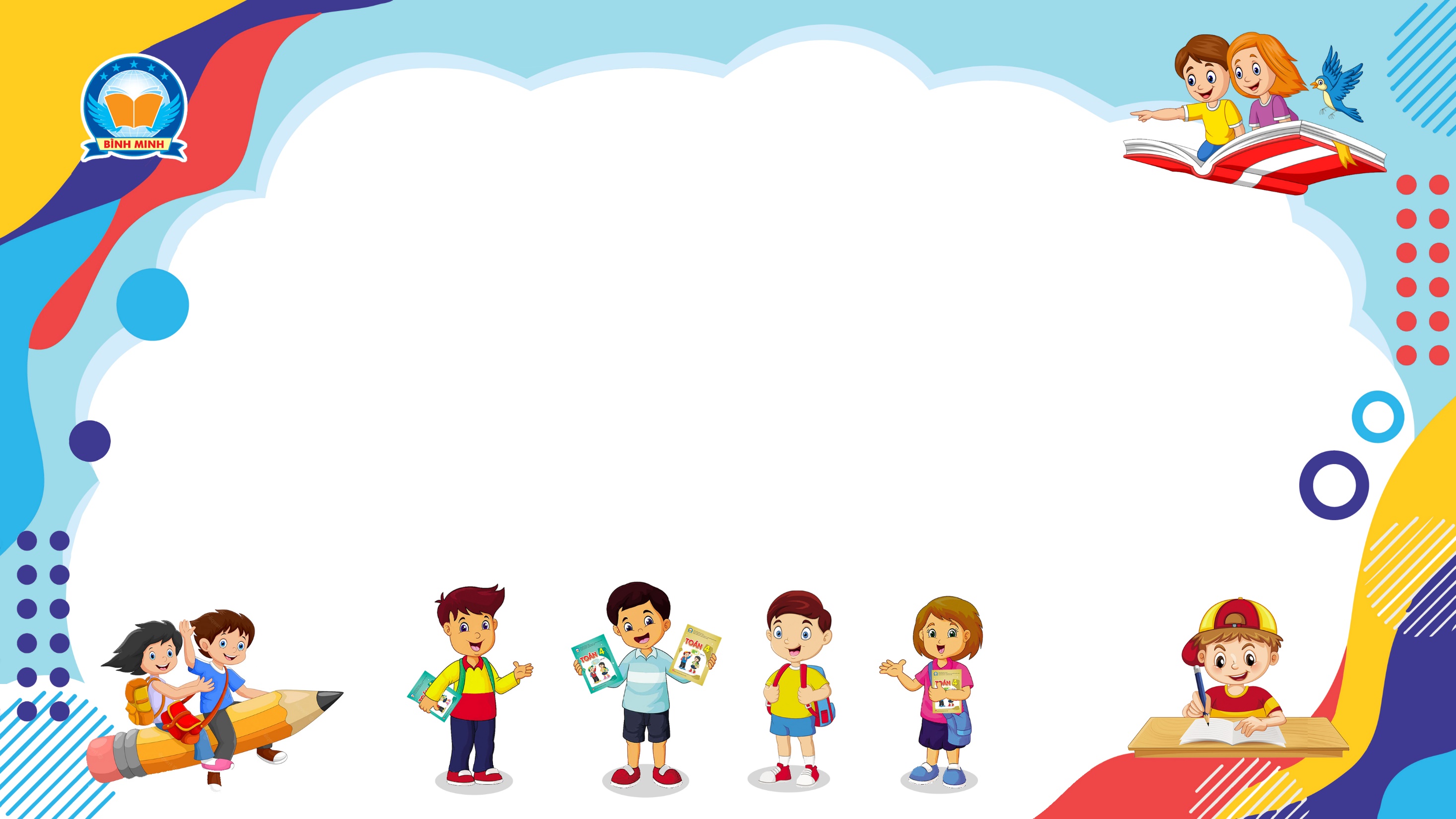 Bài 142
LUYỆN TẬP
(Sách giáo khoa Toán 4 - Tập hai - Trang 69)
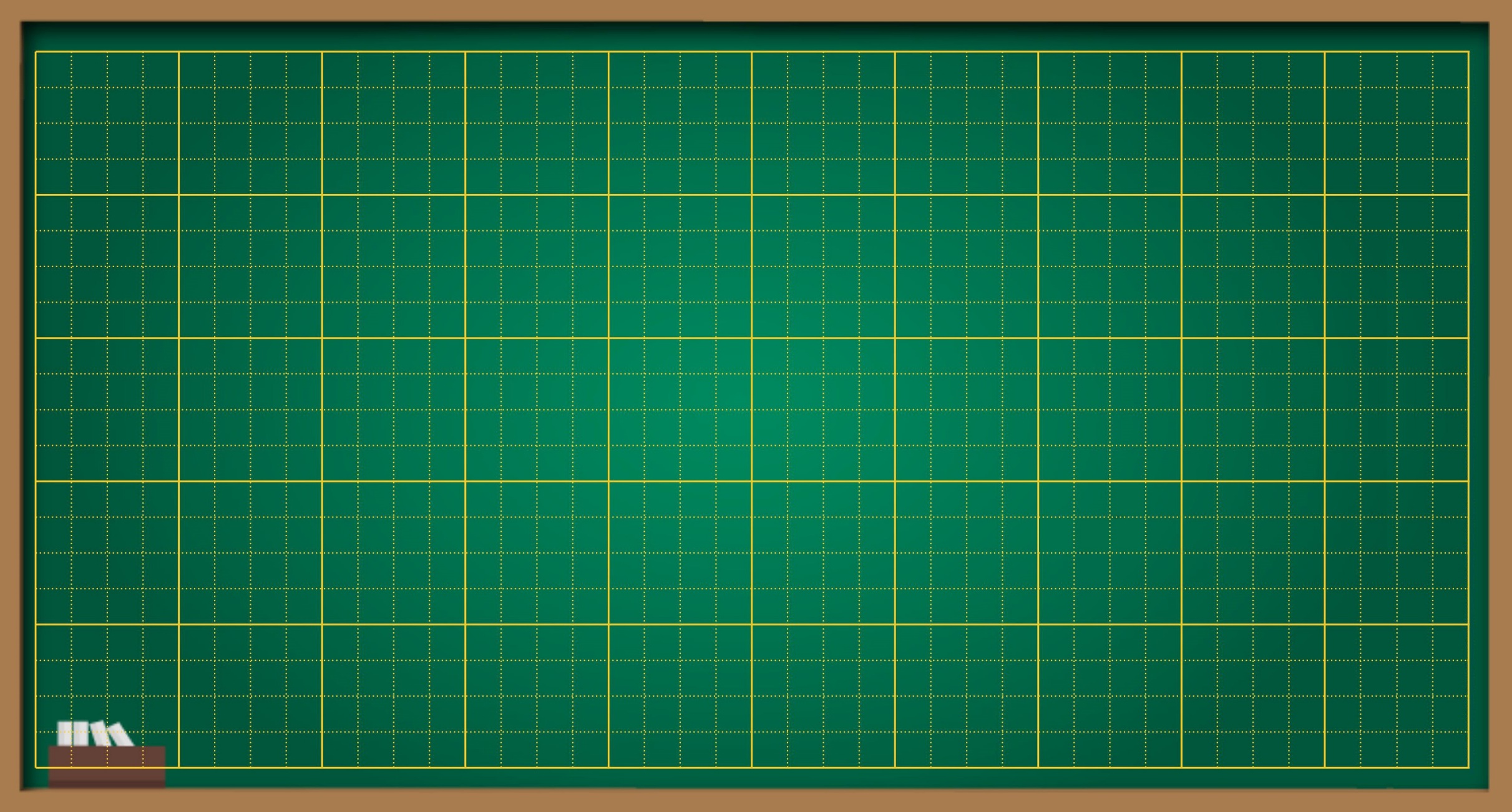 Thứ … ngày … tháng … năm ….
Bài 142
Luyện tập
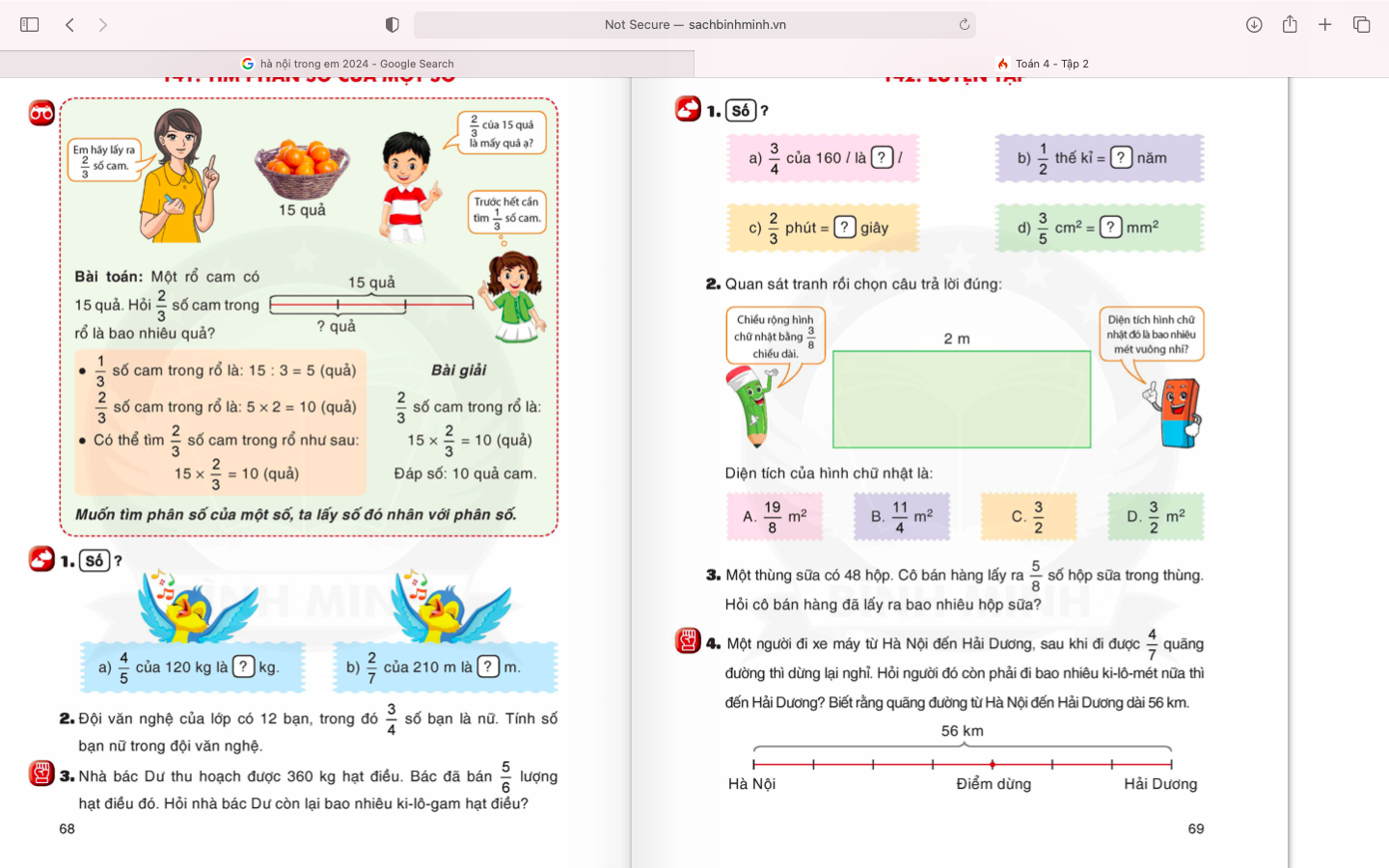 120
50
40
60
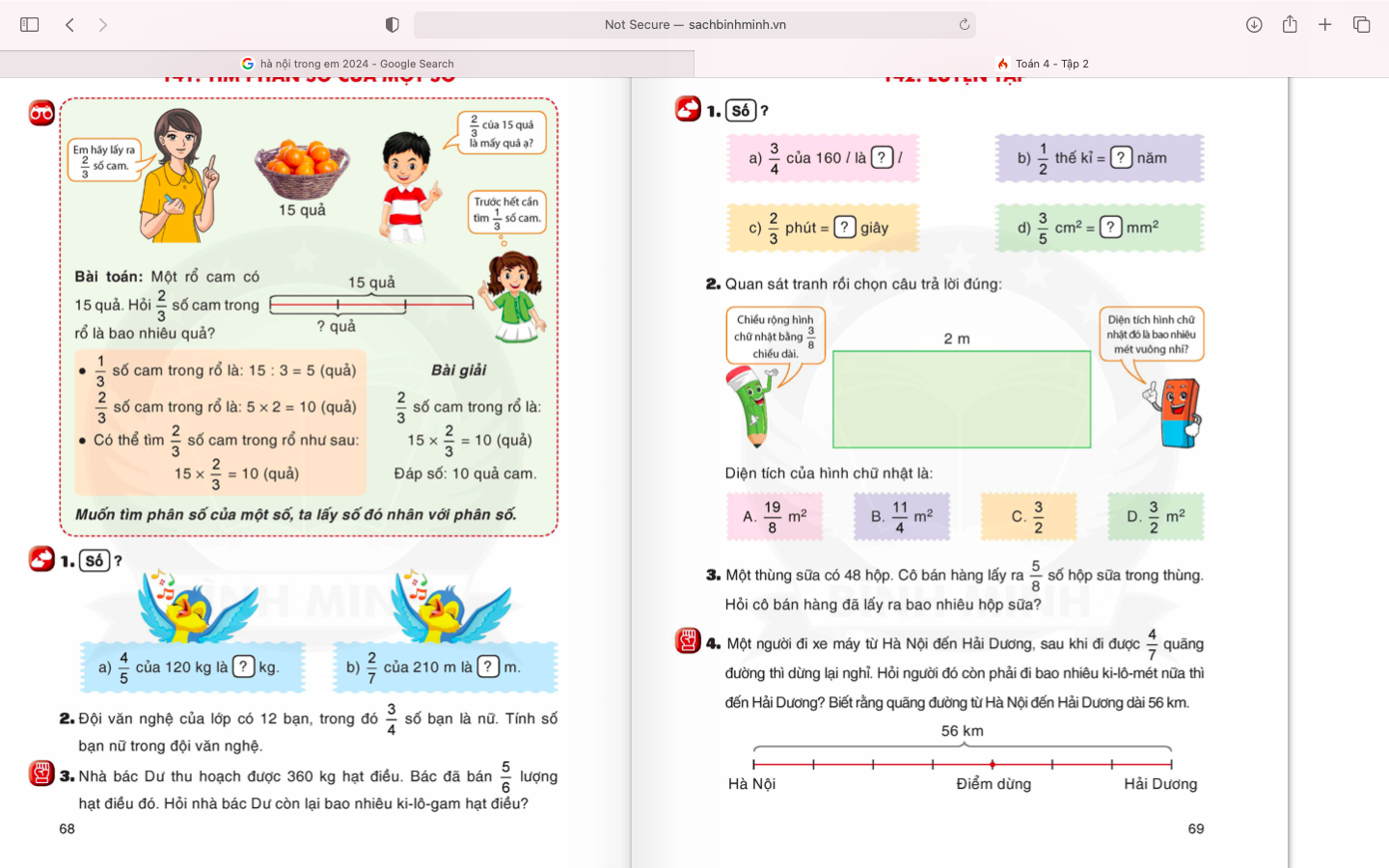 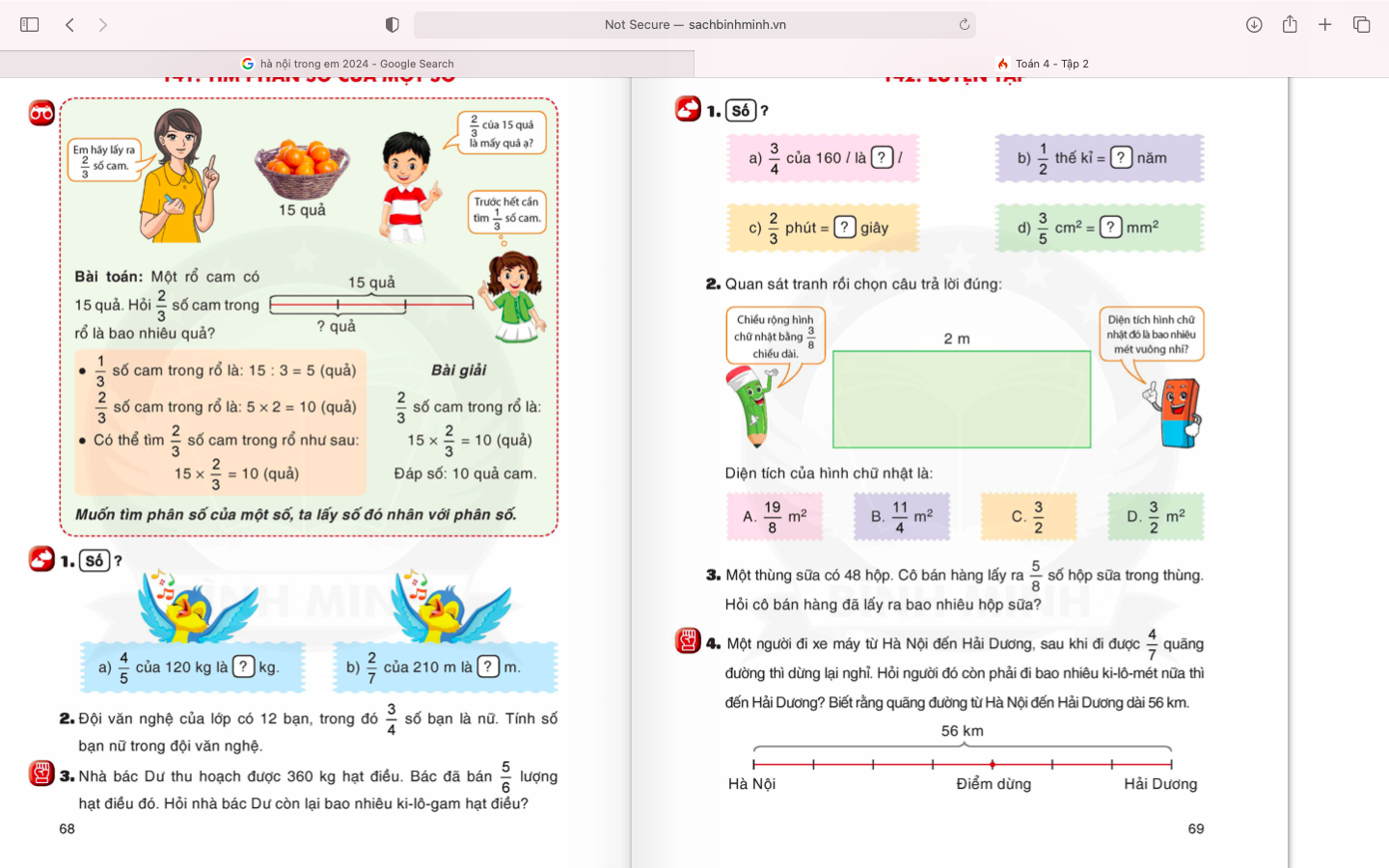 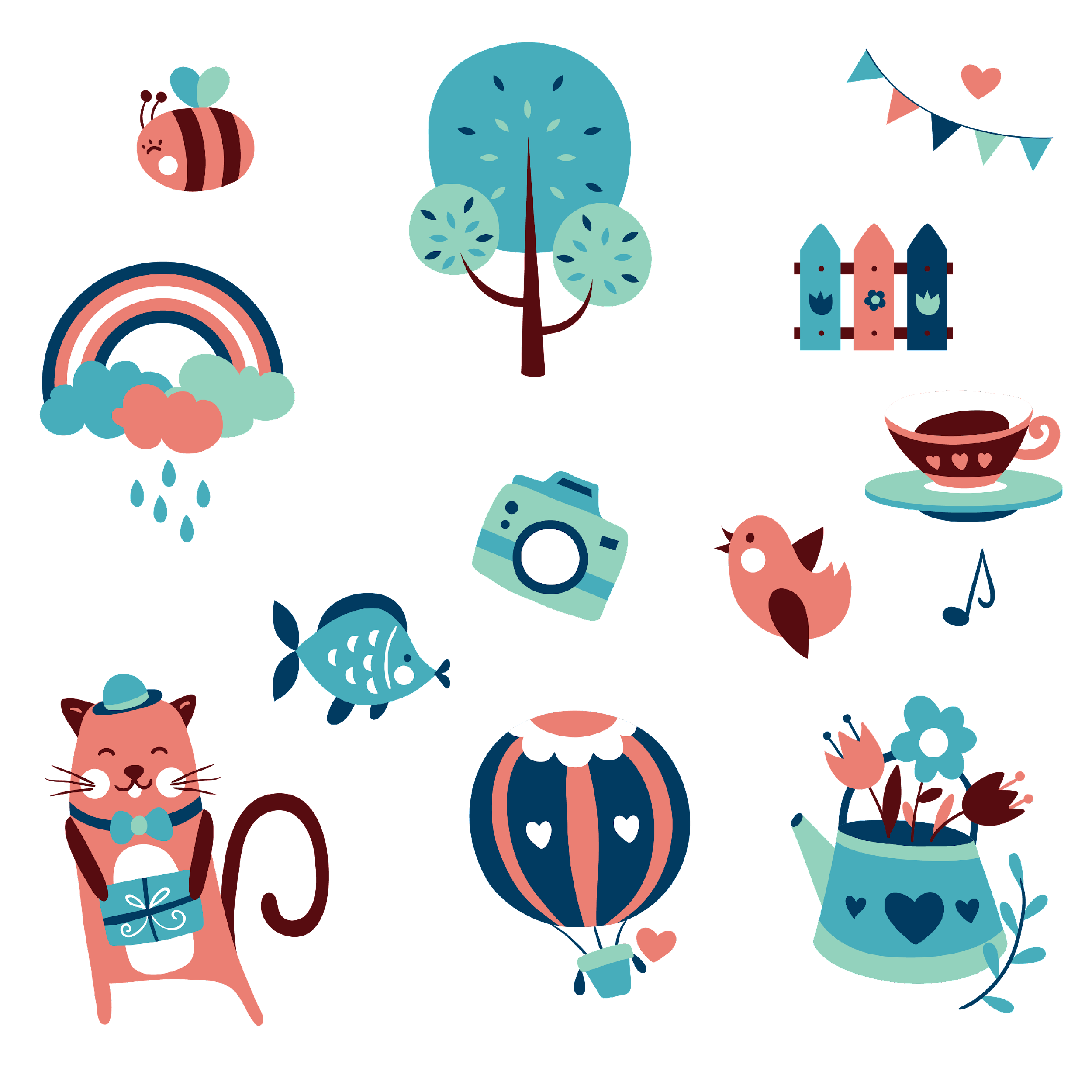 VẬN DỤNG
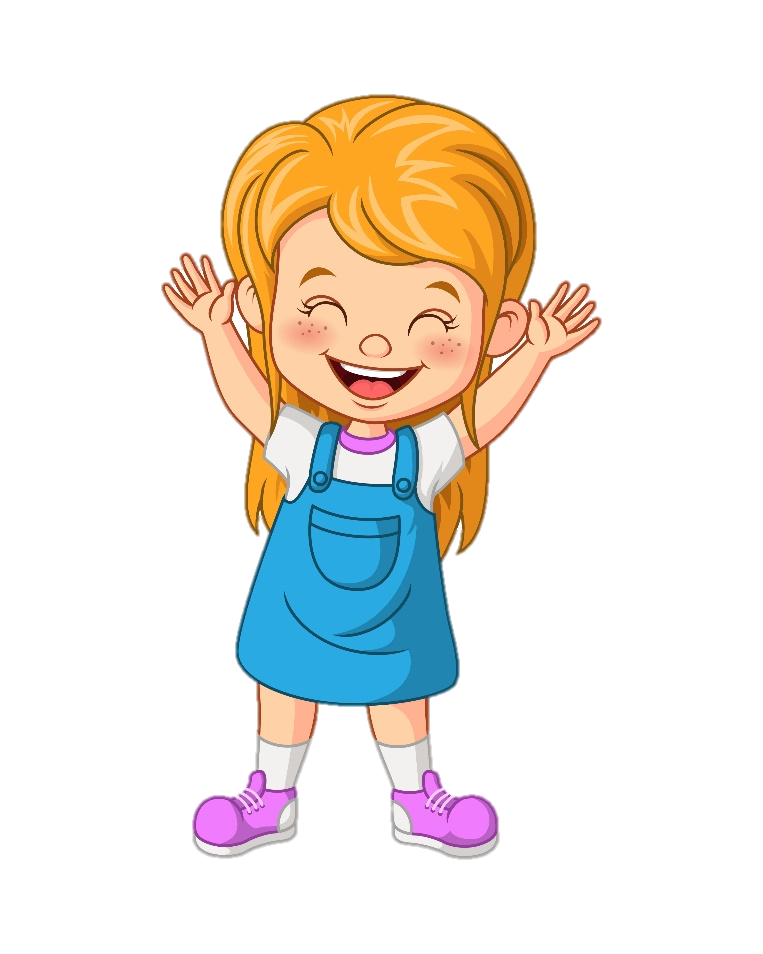 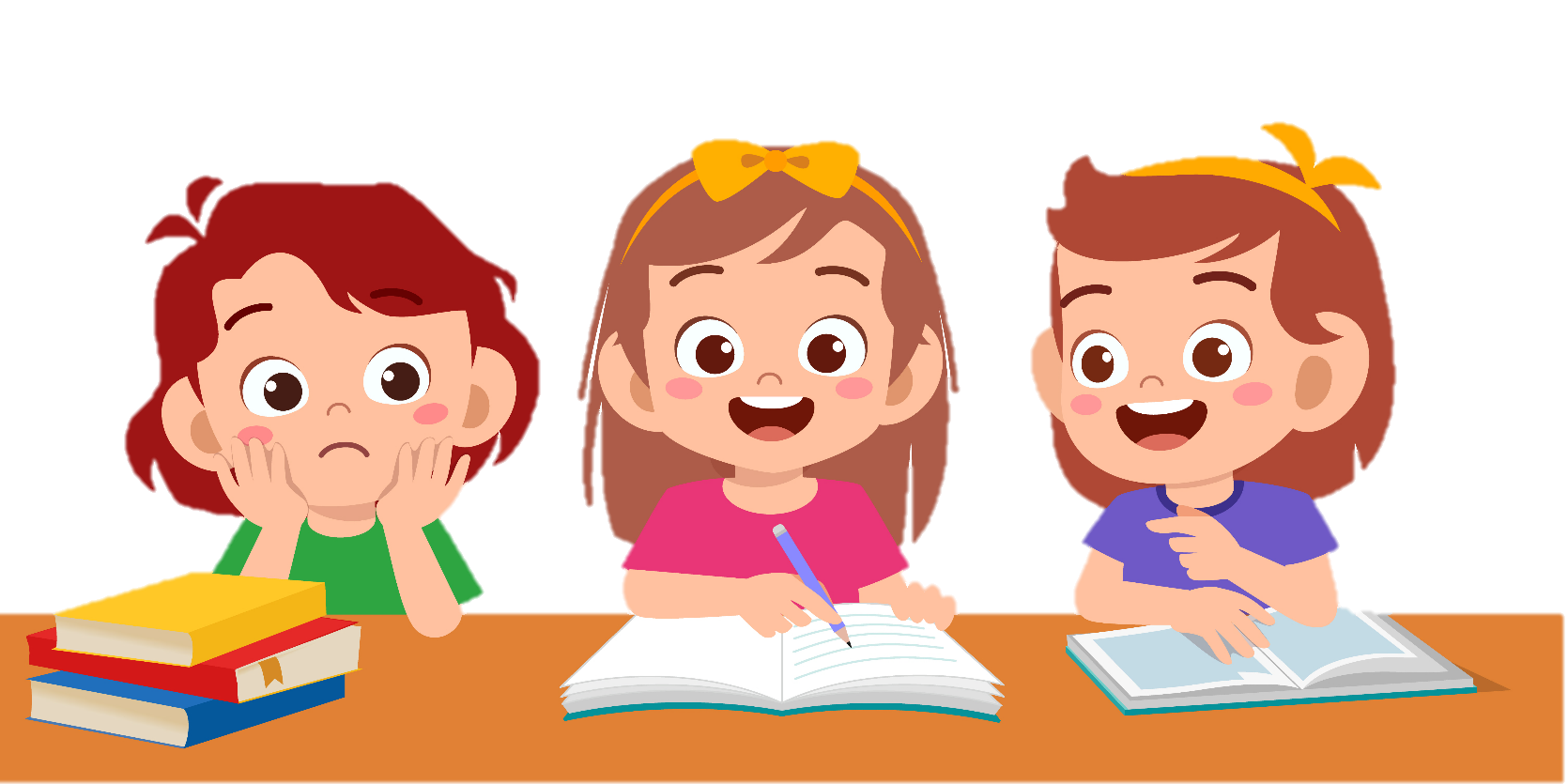 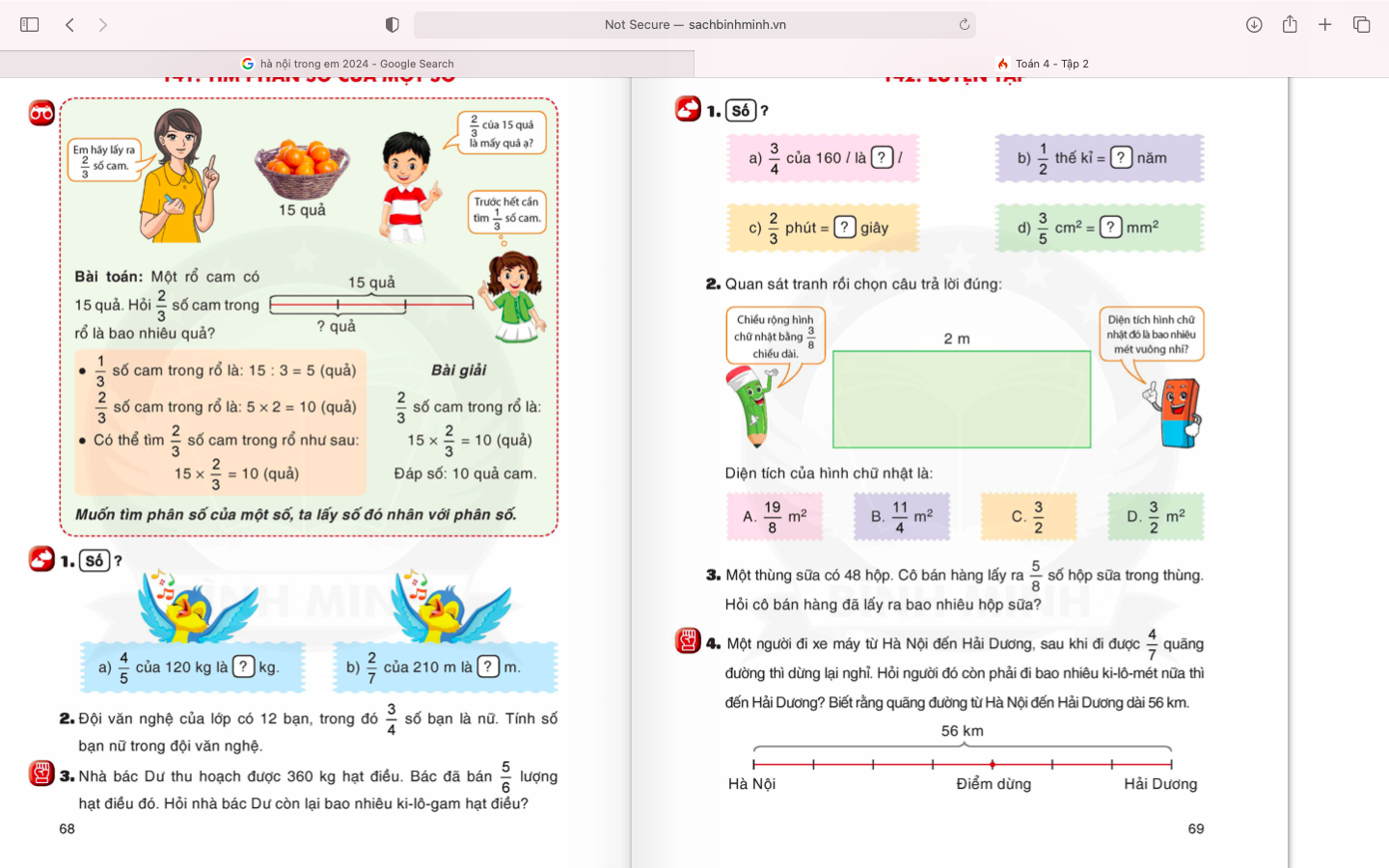 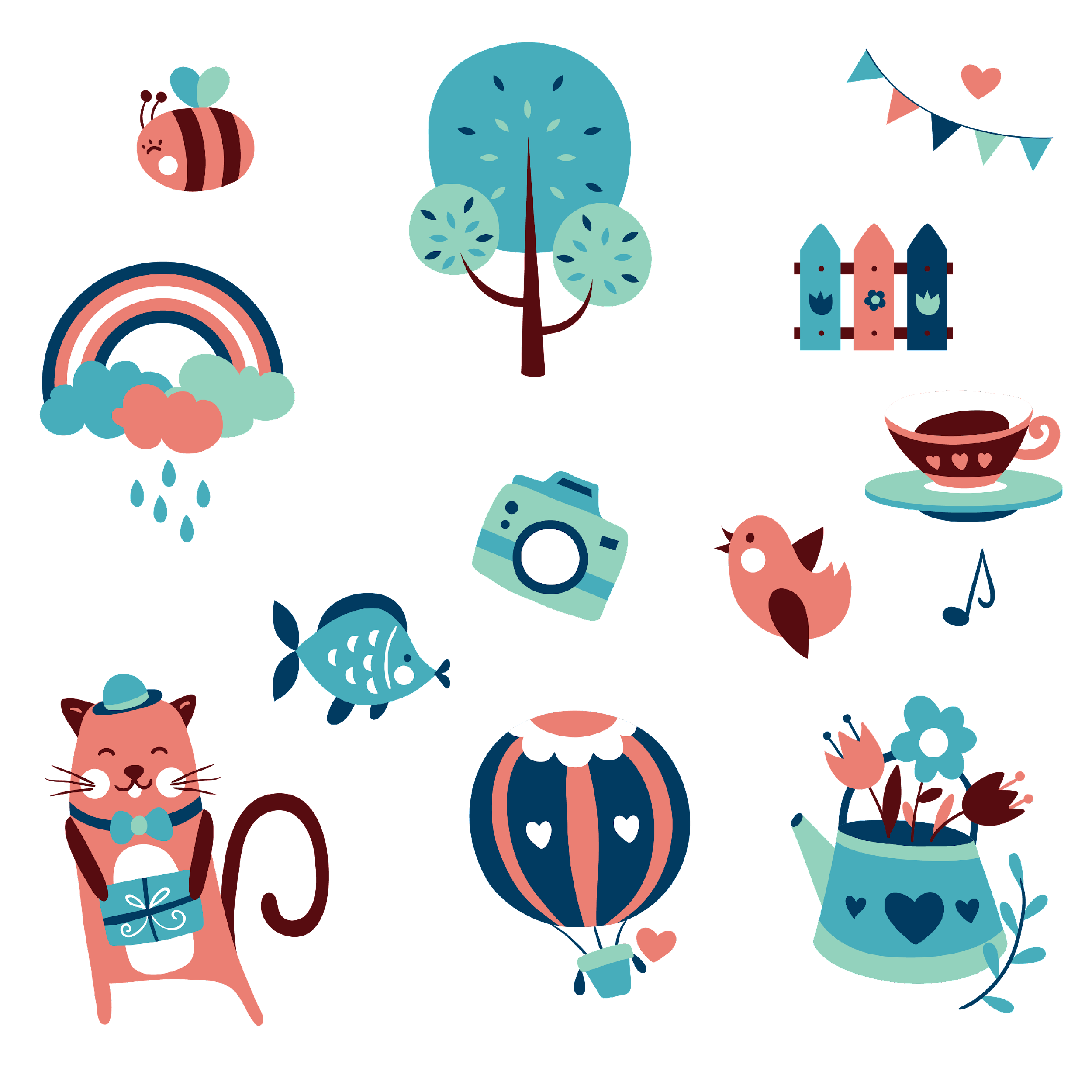 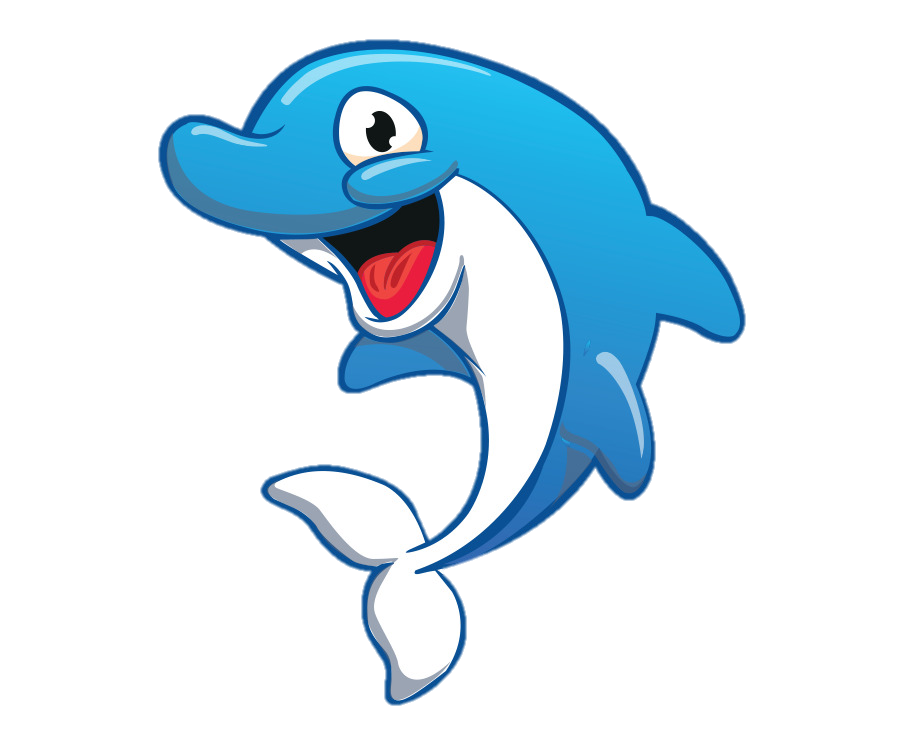 Chúc các emhọc tốt!